ITSS
Par
Patrick Nadeau
Raphaël Groleau
Phtirius pubis(morpions)
Traitement: Crème, lotions, shampoing
Classe: Règne animal (arthropode)
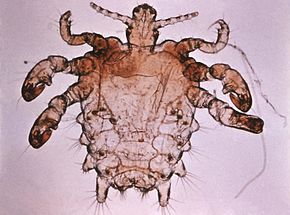 VPH(Condylomes)
Traitement: Cryothérapie (azote liquide, crème
Classe: Virus
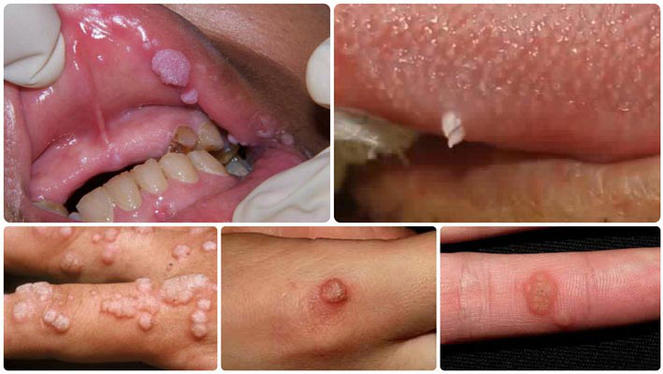 VHS- II(l’herpès génital)
Traitement: antiviraux
Classe: virus
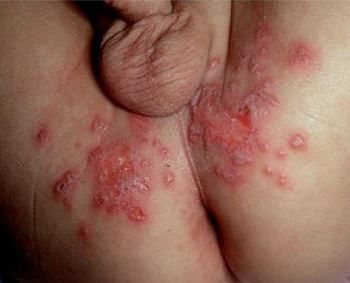 Trichomonas vaginalis(Trichomonase)
Traitement : Antibiotiques
Classe: Règne des protistes
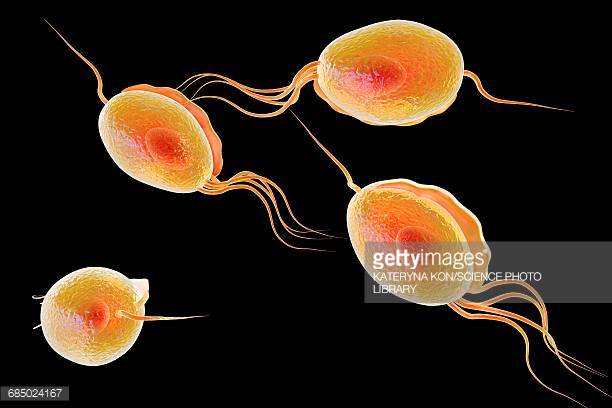 VHB(Hépatite B)
Traitement: Aucun
Classe: Virus
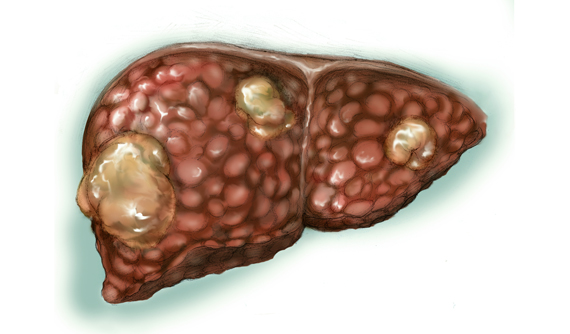 VIH(Sida)
Traitement: trithérapie
Classe: Virus
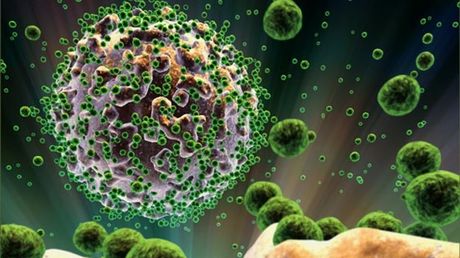 Chlamydia trachomatis(chlamydiose génitale)
Traitement: antibiotiques
Classe: Règne des monères
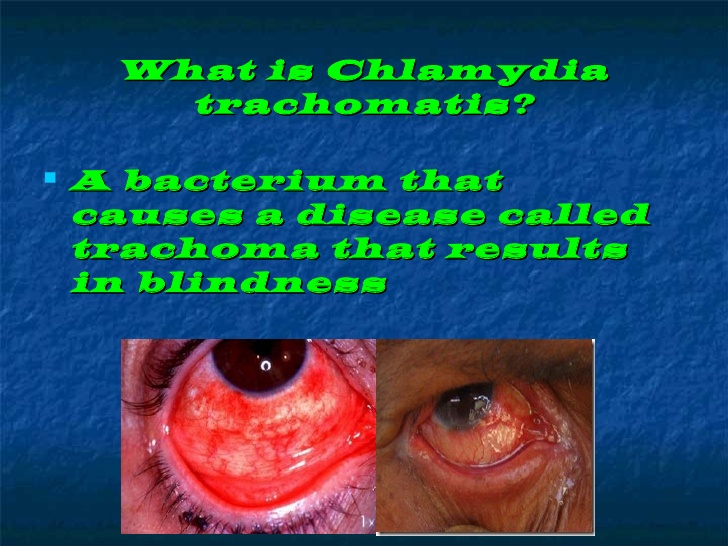 Neisseria gonorrhoeae(gonorrhée)
Traitement: antibiotiques
Classe: Règne des monères
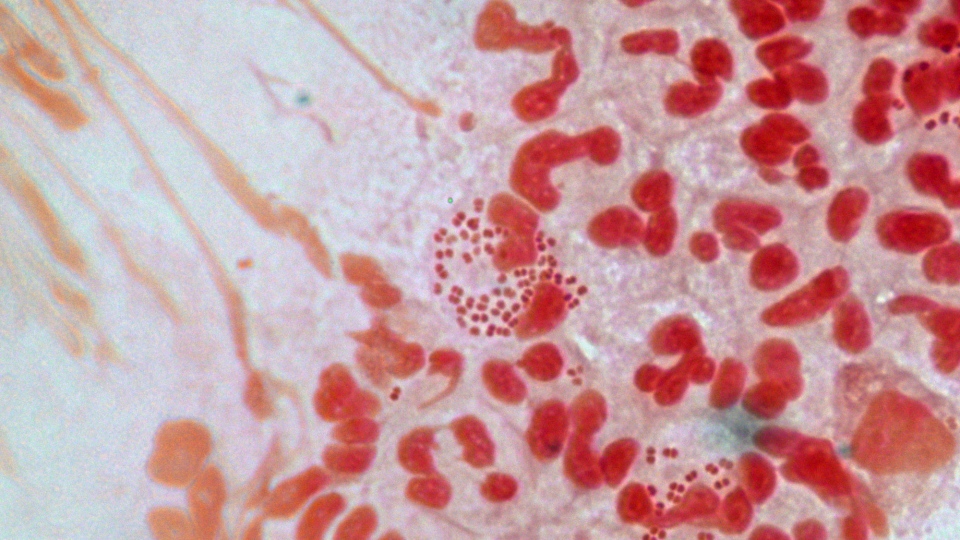 Treponema pallidum(syphilis)
Traitement: antibiotiques
Classe: Règne des monères
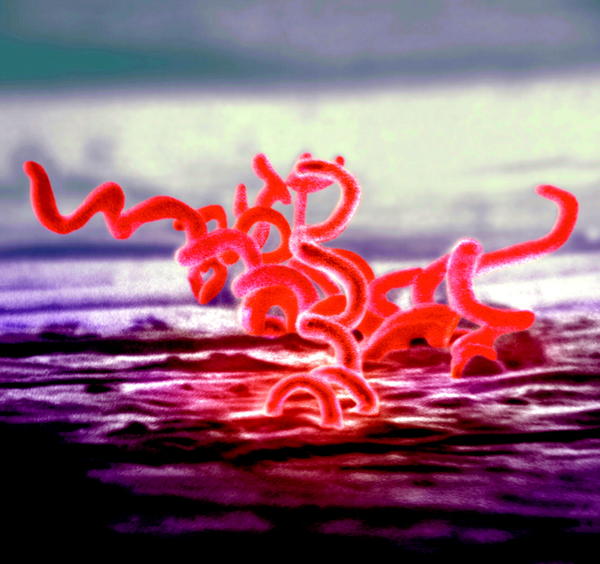